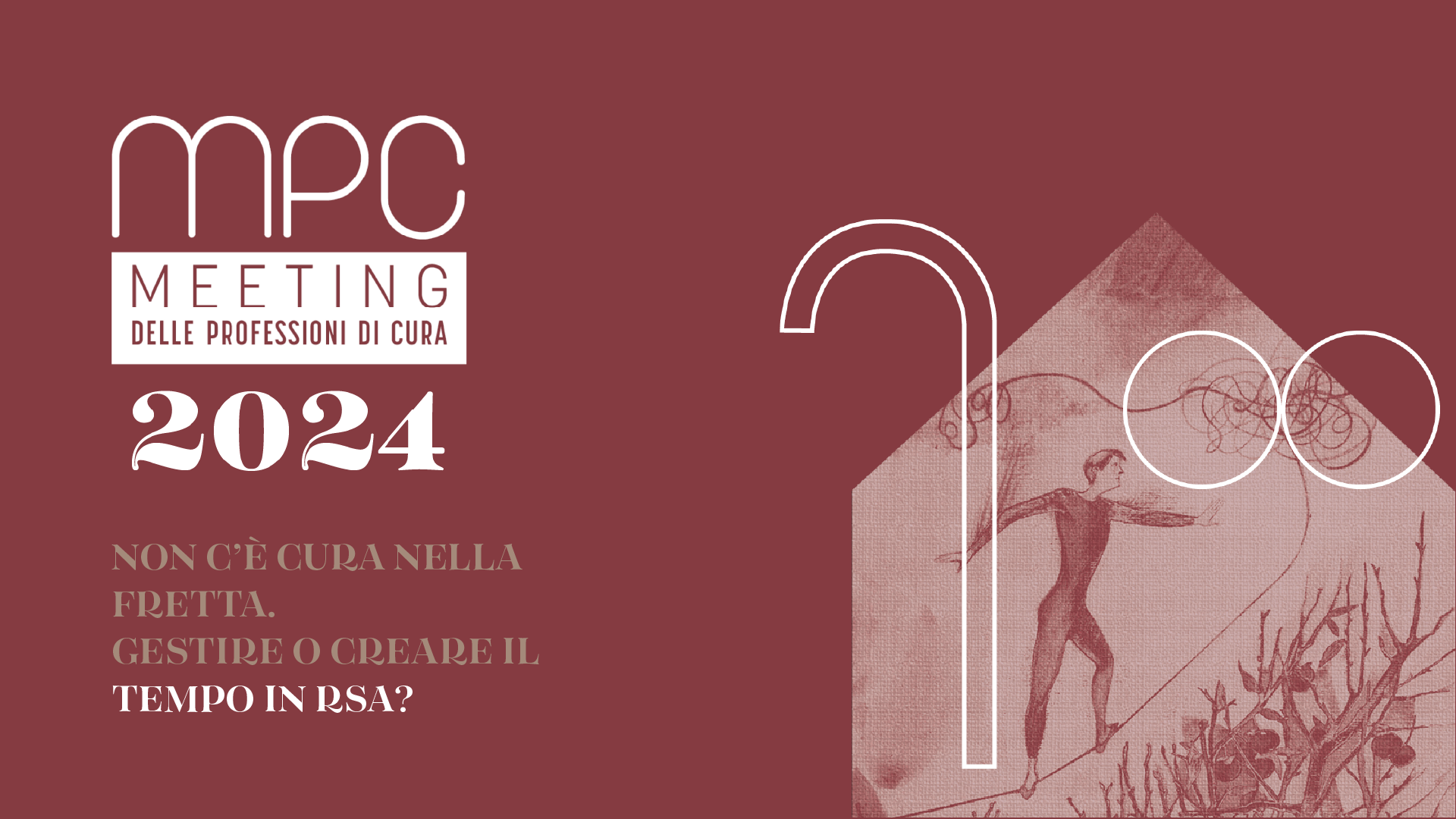 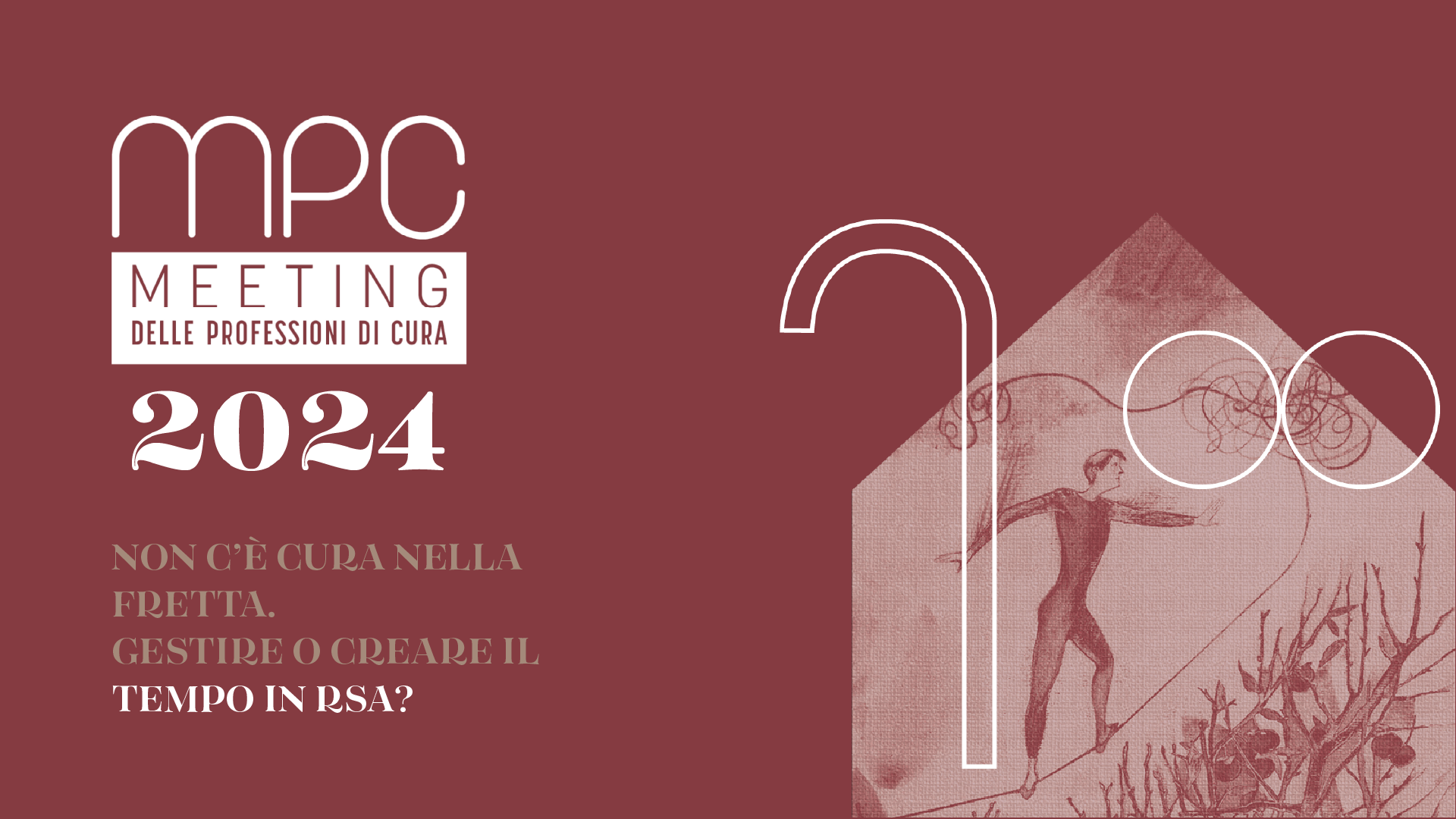 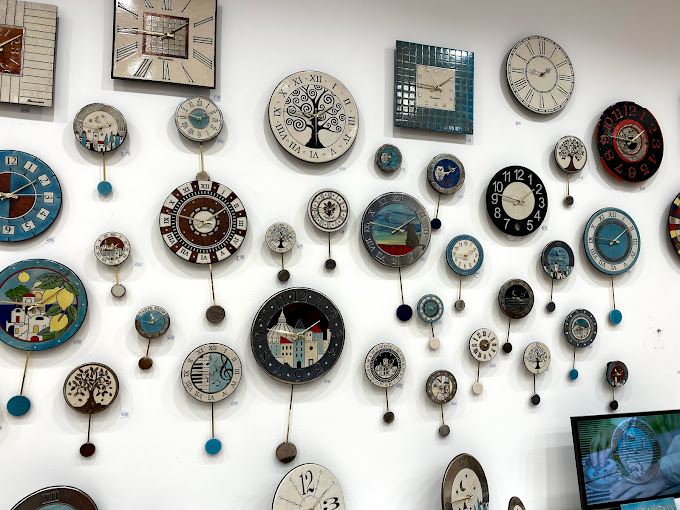 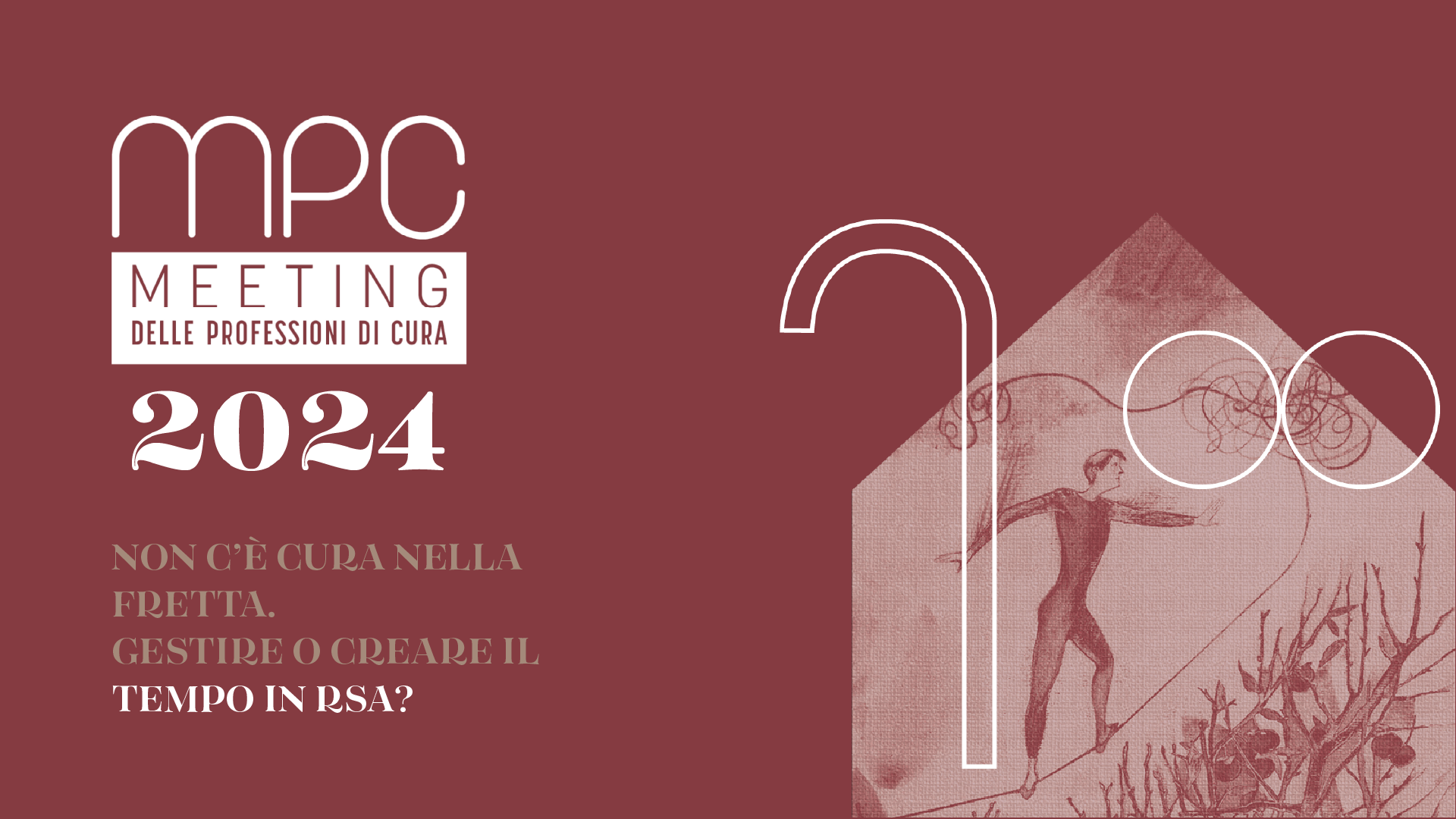 Ho il difficile compito oggi di stimolare riflessioni e confronto 
sul tema del TEMPO e della RELAZIONE

Dal mio lavoro con le demenze al tempo e alla relazione in senso più ampio: 
con la famiglia, con l’equipe, con la direzione, con i volontari, con le persone, 
con NOI STESSI!
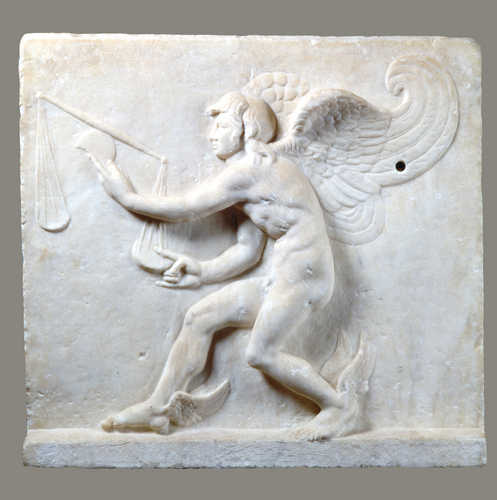 Χρόνοςfiglio di Gea la terra e Urano il cielo è la natura quantitativa del tempo. Divinità terribile e potente, un gigante che divora i propri figli.Καιρός ultimo figlio di Zeusè la natura qualitativa del tempo.Eraclito il filosofo oscuro lo definisce un bambino che gioca con i dadi (inesorabilità).
Un tempo che ci travolgeL’ attimo da vivere
DI CHE TEMPO VOGLIAMO PARLARE?
[Speaker Notes: I minuti sì, servono…con gli anziani tanto]
SCEGLIERE DI VIVERE IL TEMPO
DI CHE TEMPO VOGLIAMO PARLARE?
Prima di andare nel mondo forse ci potrebbe aiutare una buona 
CONNESSIONE CON NOI STESSI. Una pratica semplice ma quotidiana.
Più imparo a CONTATTARE ME STESSO, ovvero a RICONOSCERE LE MIE EMOZIONI 
e I MIEI BISOGNI, meno sarò sopraffatto e più sarò in grado di 
VIVERE IL MIO TEMPO per creare uno spazio / tempo di accoglienza dell’altro.
[Speaker Notes: Solo così sarò in grado di creare uno spazio/tempo di accoglienza]
EMOZIONI e BISOGNI: UMANI, FONDAMENTALI
comuni a tutti gli esseri umani

Provare rabbia, gioia, angoscia … essere apprezzati, ricevere fiducia, ricevere sostegno, essere utili, soddisfare il senso di appartenenza, essere amati, sentirsi offesi, tristi, essere ascoltati …
Ciò che accade a noi, accade anche all’altro. Sempre.
MOLTI ALTRI STIMOLI
Es. La CNV di Rosenberg
RICONOSCERE EMOZIONI E BISOGNI
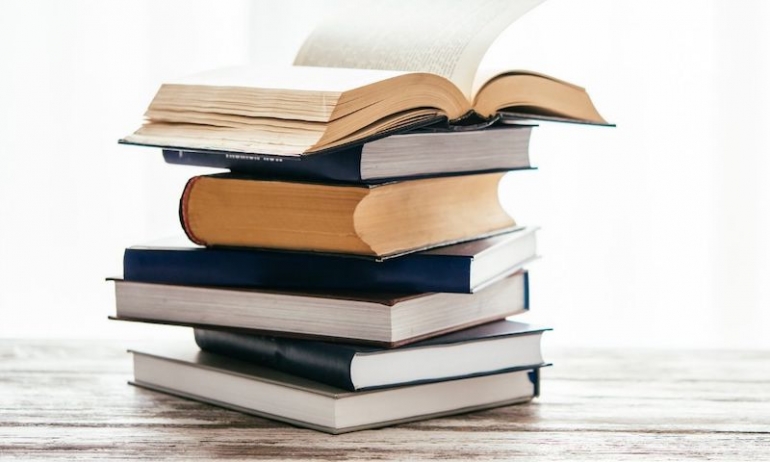 L’ INTELLIGENZA EMOTIVA 
si è tanto dedicata a questo
«Se riesci a tradurre in parole ciò che senti, ti appartiene» 
D. Goleman
RICONOSCERE EMOZIONI E BISOGNI
SULL’INTELLIGENZA EMOTIVA
DI CHE TEMPO VOGLIAMO PARLARE?
Nel 1990 la prima definizione: 
“La capacità di monitorare i sentimenti e le emozioni propri e altrui e di utilizzare queste informazioni per guidare il proprio pensiero e le proprie azioni”. 
Salovey e Mayer
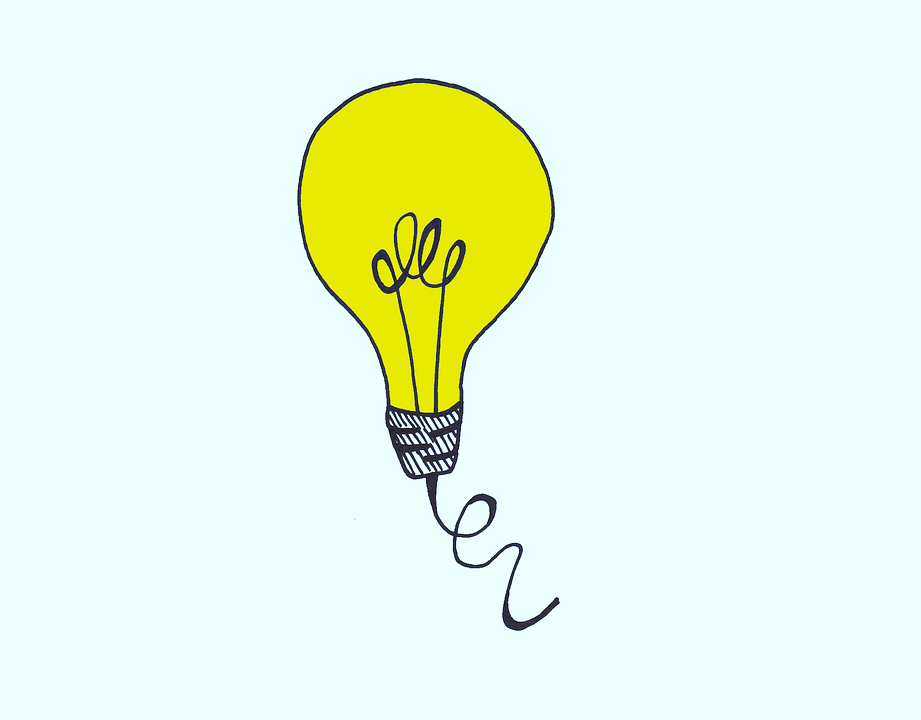 Le basi gettate anni prima da Howard Gardner 
che per primo parla di intelligenze multiple e propone di superare il concetto di unicità del QI
RICONOSCERE EMOZIONI E BISOGNI
SULL’INTELLIGENZA 
EMOTIVA
IL MODELLO DI REUVEN BAR ON, PSICOLOGO ISRAELIANO

la capacità intrapersonale (autoconsapevolezza emotiva)
la capacità interpersonale (empatia)
l’adattabilità (flessibilità)
la gestione dello stress 
I fattori motivazionali
RICONOSCERE EMOZIONI E BISOGNI
MA riconoscere come ci sentiamo non è così facile. 

A volte 
il corpo ci manda segnali e ci focalizziamo sul sintomo fisico senza comprendere dove è il malessere vero 
A volte
siamo convinti di essere arrabbiati e poi scopriamo, riflettendo e dandoci tempo, che l’emozione che sta subito lì sotto è altro.  

Le emozioni influenzano, in modo più o meno consapevole, il modo in cui viviamo il nostro tempo e il modo in cui ci poniamo nei confronti degli altri.
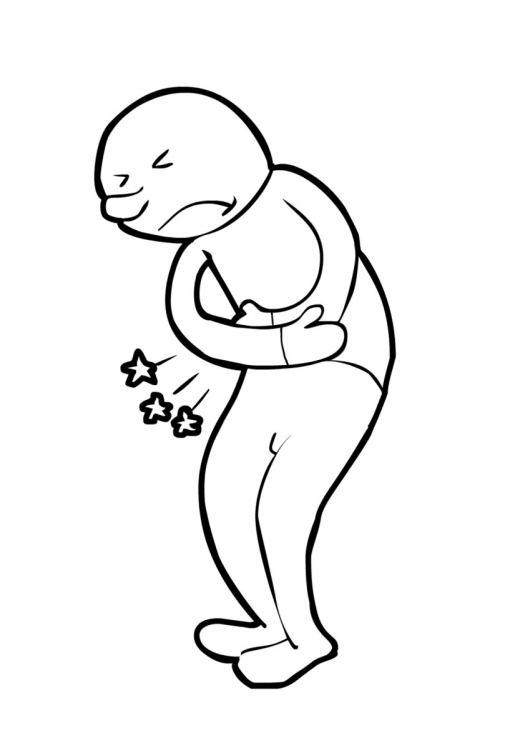 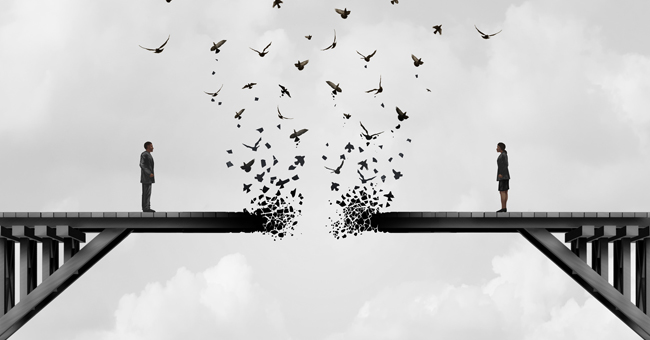 DI CHE RELAZIONE VOGLIAMO PARLARE ?
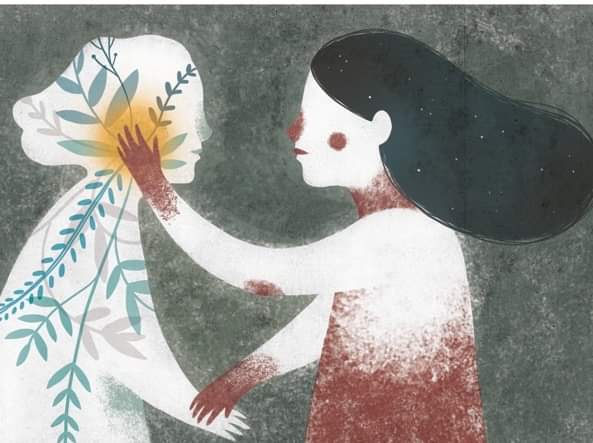 Di una relazione fatta di ACCETTAZIONE e ACCOGLIENZA
 
Dare valore alle emozioni
L’esatto opposto della fretta
DI CHE RELAZIONE VOGLIAMO PARLARE?
UNA QUALITÀ CHE RIVOLGO ANCHE A ME STESSO
Perché nessun sentimento è sbagliato
STRUMENTI DA INTERIORIZZARE AUTENTICITÀ
DI CHE RELAZIONE VOGLIAMO PARLARE?
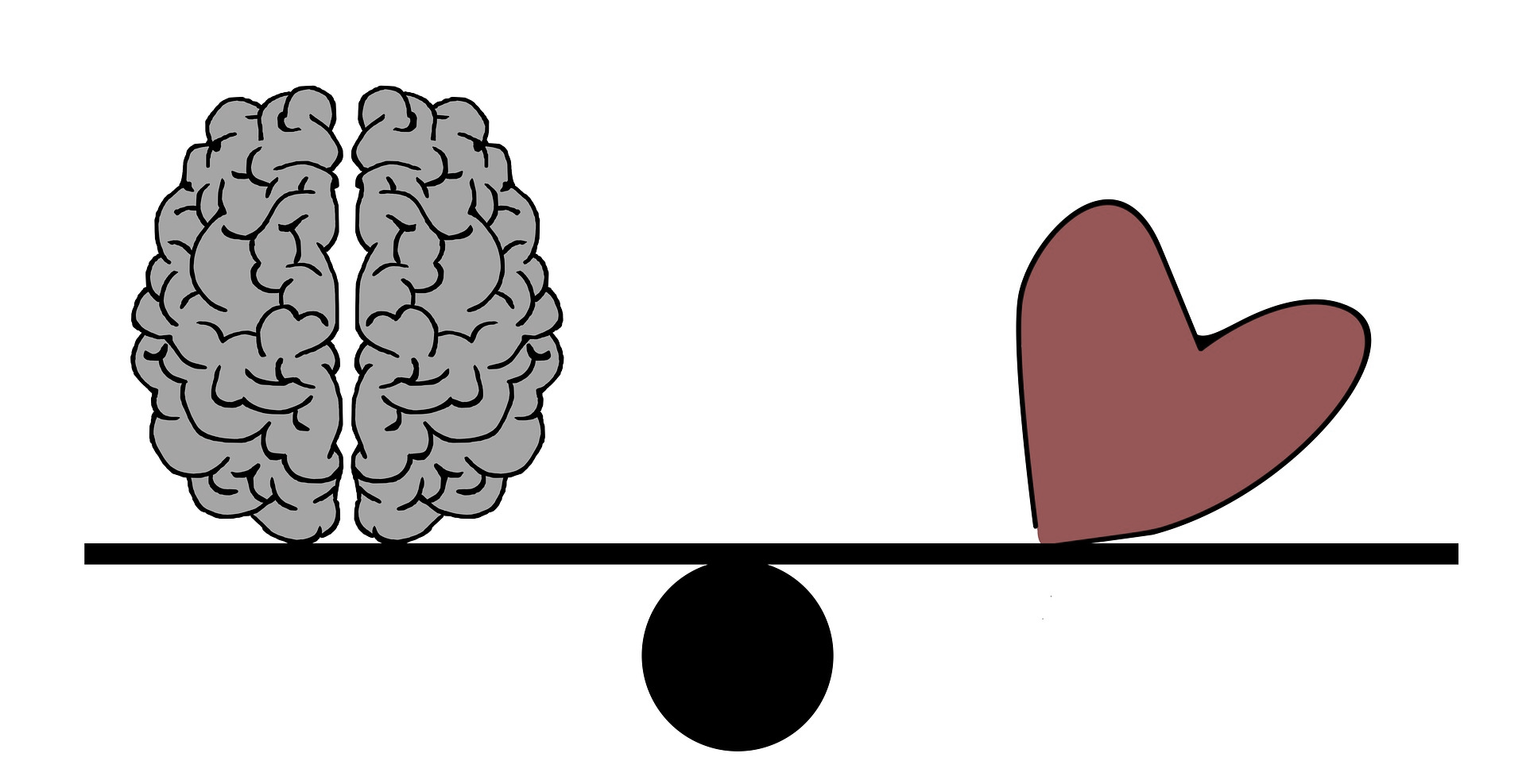 « Essere autore di sé»
È innanzitutto ciò che rende straordinario il contatto empatico. È congruenza,  corrispondenza tra ciò che dico e ciò che sento.
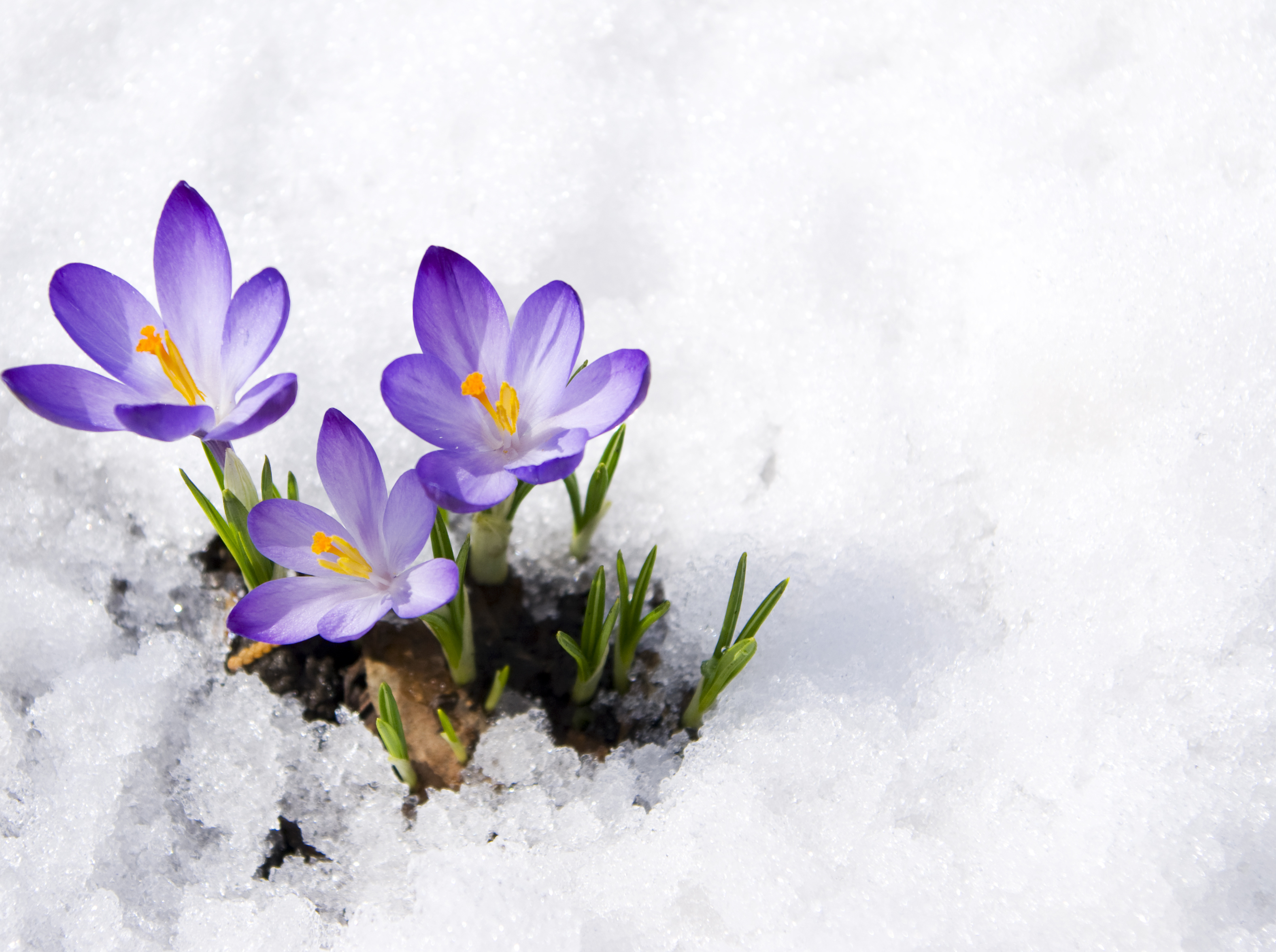 QUANDO LE EMOZIONI 
PRENDONO LA LUCE …
DI CHE RELAZIONE VOGLIAMO PARLARE?
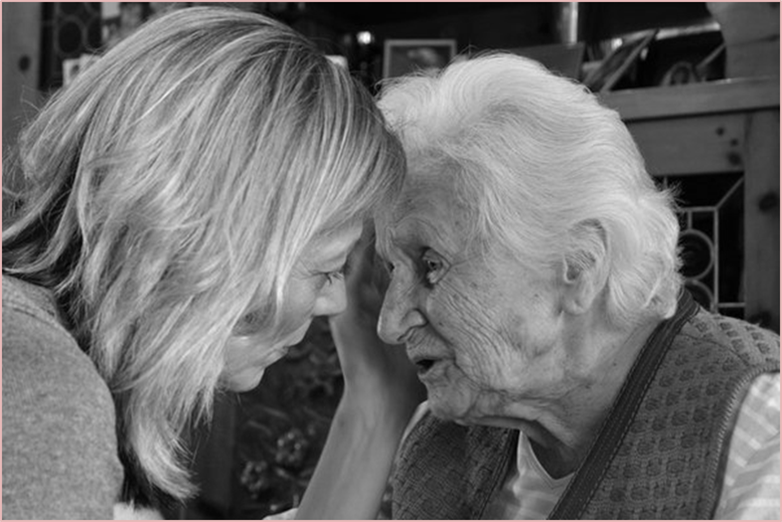 L’ASCOLTO EMPATICO LIBERA I PESI 
dice la mia amica Rita D’Alfonso
DI CHE RELAZIONE VOGLIAMO PARLARE?
E quanto tempo risparmiato!
16
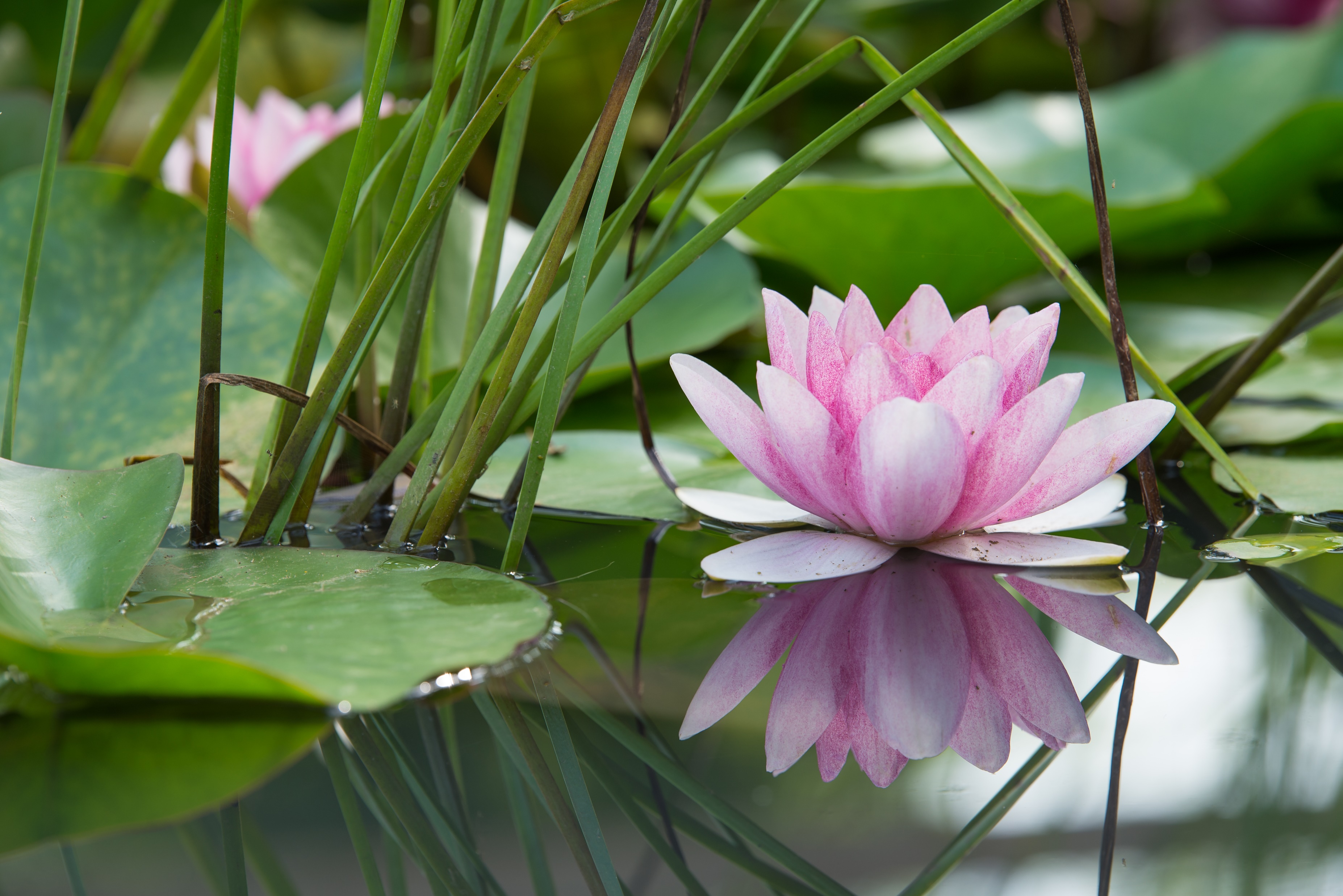 LA CAPACITÀ  
DI SOSPENDERE TUTTO
CREARE UNO 
SPAZIO / TEMPO DI ACCOGLIENZA
CENTRARSI
A proposito 

GRAZIE  
per avermi dedicato il vostro tempo

Cinzia Siviero
www.metodovalidation.it